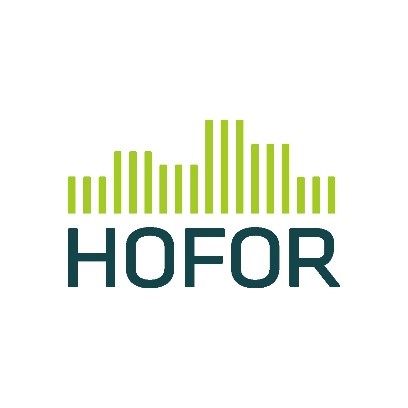 Informationsmøde om grønne regnbede på Kærstykkevej30. september
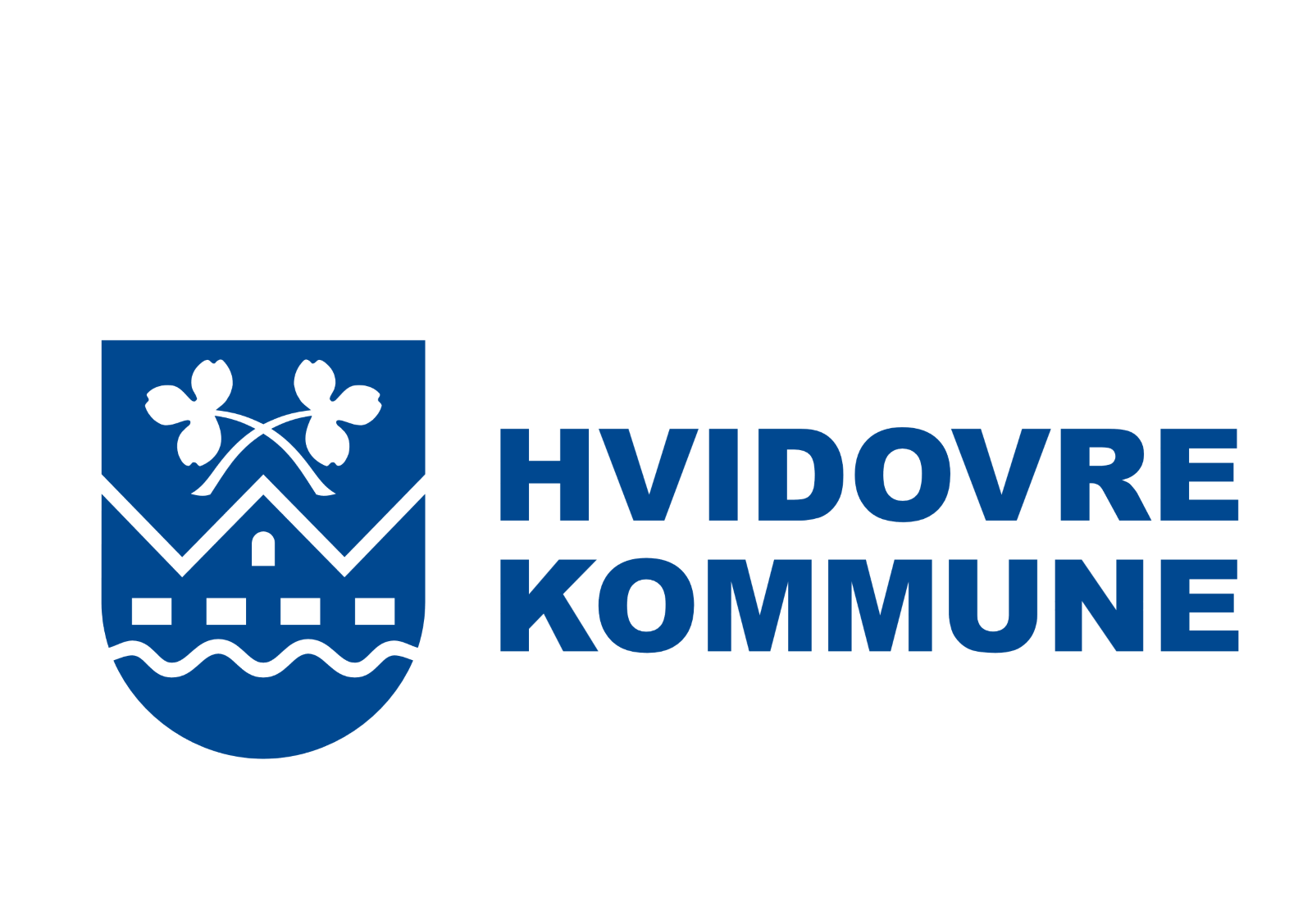 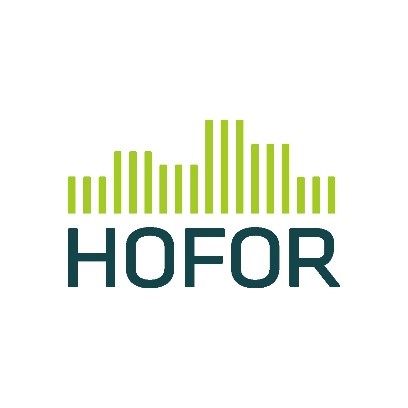 Program
19.00	Velkomst v. Jakob Karlshøj, Centerchef i Center for Plan og Miljø 

19.15	Præsentation af nye tegninger v. Claus Mouritsen, projektleder i Klima og byudvikling i 	HOFOR

20.00	Præsentation af parkerings- og trafikale forhold v. Thomas Dyhr, Vej- og parkchef i 	Center for Trafik og Ejendomme. 

20.30	Spørgsmål 

20.55	Afrunding og tak for i aften v. Jakob Karlshøj, Centerchef i Center for Plan og Miljø
Temaer
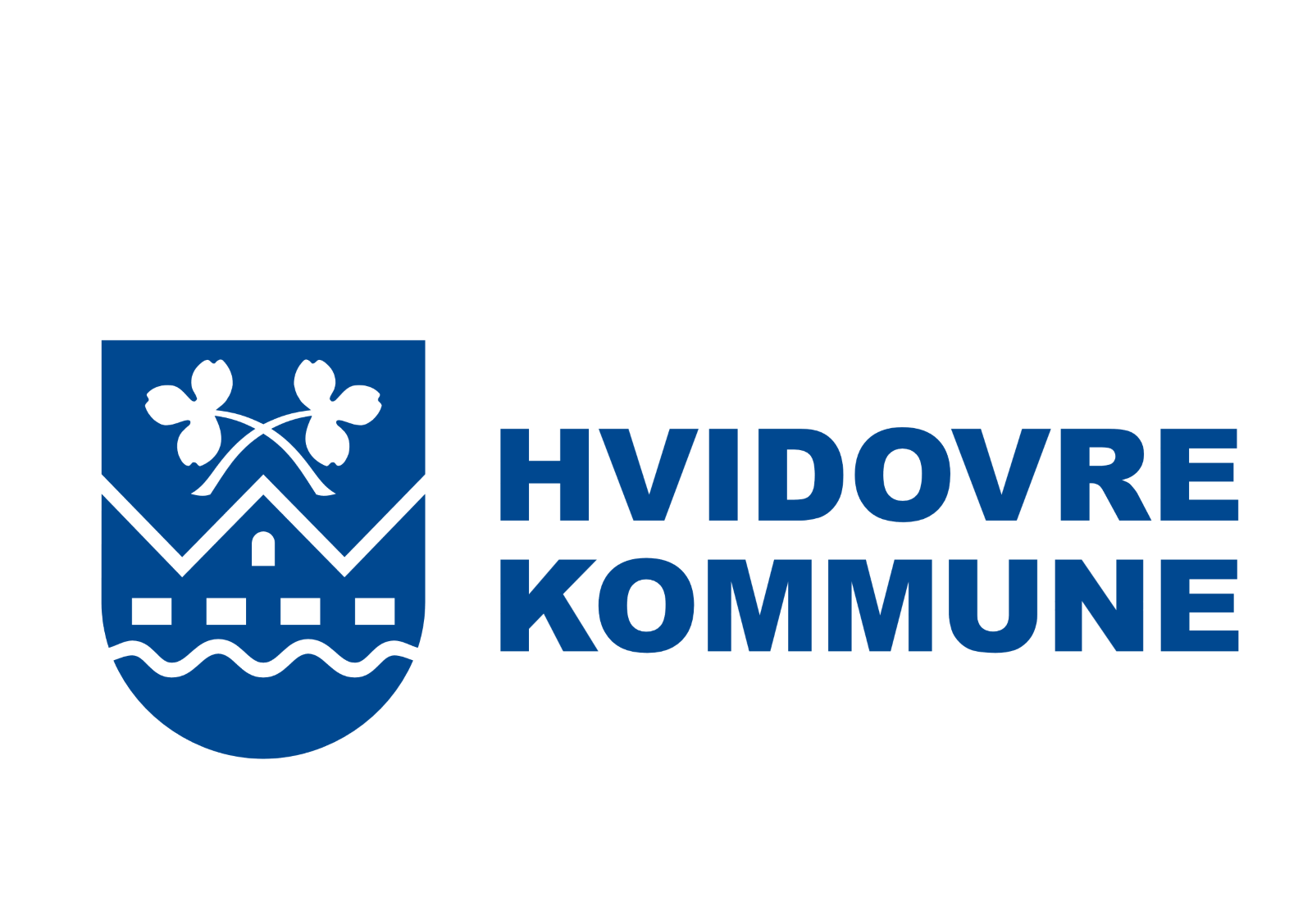 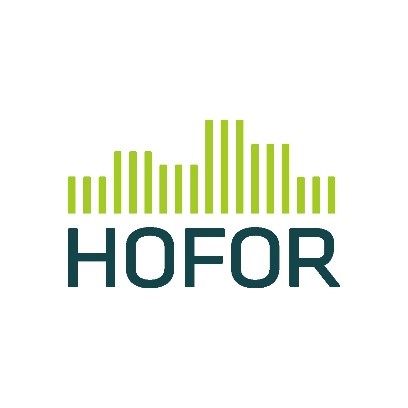 Grønne veje
Regnbede i Kærstykkevej
30. September 2024
Claus Mouritsen
Dagsorden
Hvorfor? 
Baggrund, formål, fordele og ændringer siden sidst
Ansvar og økonomi
Hvordan?
Hvad er et regnbed? Hvordan fungerer det? Hvordan er det opbygget? 
Plantesammensætningen
Placeringen i vejen
Ændringer og konsekvenser
Hvornår?
Projektets status og det videre forløb
Spørgsmål?
6.11.2024
Regnbede – hvorfor?
Klimatilpasning
Baggrund og formål med projektet
Formålet er, at vi i fremtiden undgår oversvømmelser, overbelastede kloakker og rensningsanlæg, når det regner meget.
Grønne regnbede er en del af disse løsninger. De nedsiver eller til­bageholder regnvand lokalt og mindsker derved belastningen på kloaksystemet og renseanlægget. Bedene har størst effekt ved almindelige hverdagsregn. Ved større skybrudshændelser bliver de hurtigt fyldt op. Regnebeden kan derfor ikke stå alene, men skal suppleres af de skybrudsløsninger, der anlægges rundt omkring i byen over de næste 15-20 år. 
Udover at håndtere regnvand, er de grønne veje også med til at tilføre byen grønne elementer og kan i kraft af deres placering på vejen virke hastighedsnedsættende på trafikken. 
Det er generelt billigere og mere klimavenligt at lave grønne overfladeløsninger end traditionelle rørløsninger i beton, samtidig med at det begrænser behovet for at grave hele byen op og lægge nye større kloakrør.
Ændring af projektet ift. første fremlæggelse d. 13. juni 2024
Kortmaterialet er opdateret og regnbedene er flyttet så de ikke er placeret fremfor molokker samt cykel- og gangsti.​
Regnbedene er nu placeret overfor hinanden for at undgå at biler parkeres overfor et regnbede. ​
Der er ikke længere regnbede på den blinde sidevej (Kærstykkevej 19-27) men i stedet regnbede udenfor Kærstykkevej 13-14. Dette for at bidrage til hastighedsnedsættelse før svinget.​
Kærstykkevej består af to adskilte afløbssystem og belastningen er størst på det sydlige system. Derfor er der ikke regnbede på hele strækningen. ​
6.11.2024
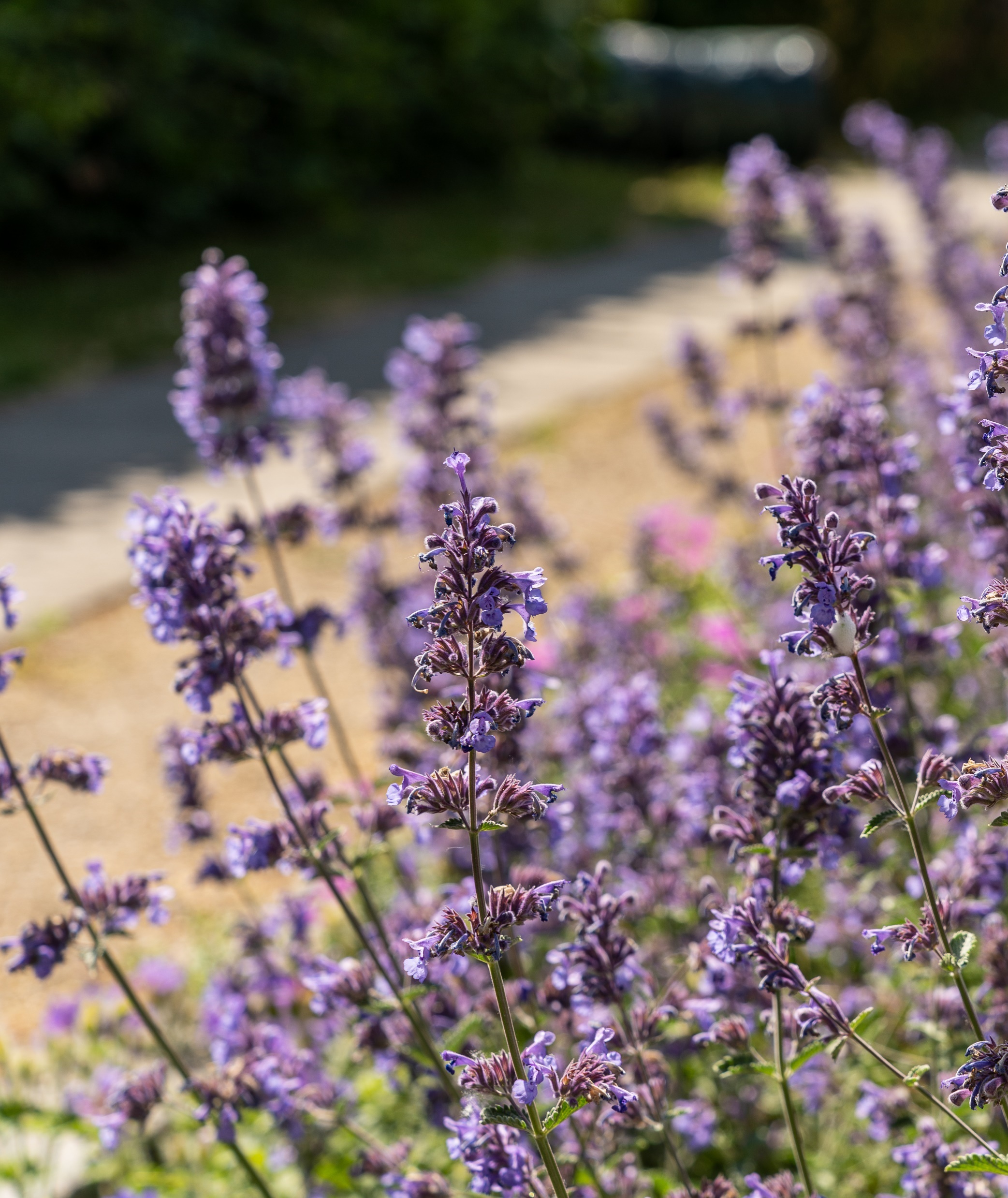 Formålet med regnbedene er at lede regnvandet fra vejene udenom, eller forsinket, til kloakken så der er mere plads i det eksisterende kloaksystem, når det regner.
Etablering af grønne regnbede på private fællesveje håndterer ikke skybrud, men er udelukkende en klimatilpasningsindsats.
Regnbedene reducerer risikoen for opstuvning af regn- og spildevand på terræn ved kraftig regn eller skybrud, men den forsvinder ikke. 
Regnbedet tilstræber en dimensionering til håndtering af hverdagsregn op til en 10 års hændelse plus en klimafaktor. 
Ved kraftig regn og andet voldsomt vejr vil der undertiden ske overløb fra regnbedet til afløbssystemet. 
Regnbedene tilfører byen grønne elementer og kan virke hastighedsnedsættende på trafikken.
Regnbedene er spildevandstekniske anlæg.
6.11.2024
Ansvar og økonomi
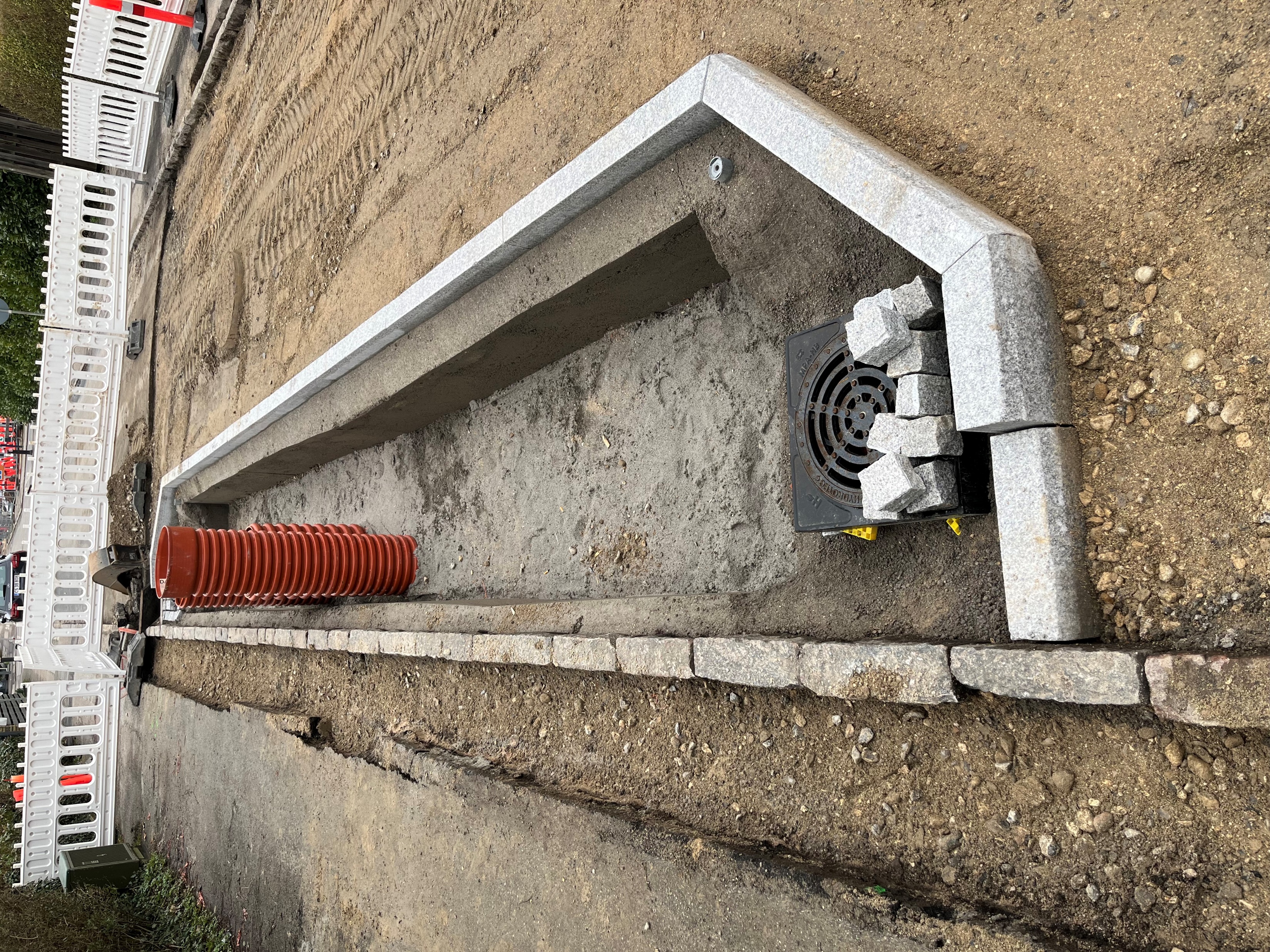 HOFOR finansierer projektet.
HOFOR har ansvaret for projektering og styring af entreprenører.
HOFOR har ansvaret for, at projektet bliver myndighedsgodkendt.
HOFOR står for den efterfølgende drift.
HOFOR overtager driften af nye vejbrønde, som etableres i stedet for eksisterende vejbrønde.

Hvidovre Kommune drifter vejbrønde som ikke nedlægges.
6.11.2024
Regnbede – hvordan?
Hvad er det og hvordan er det opbygget?
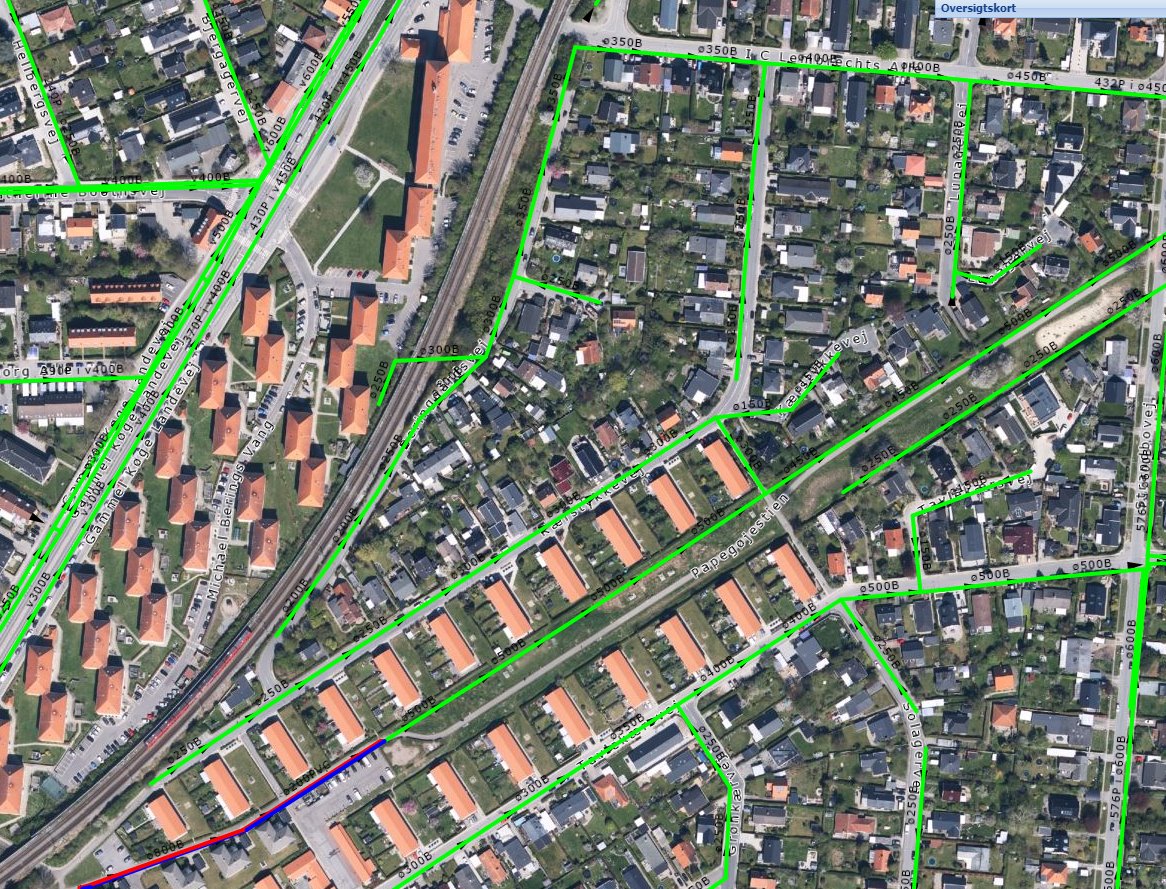 Eksisterende forhold - kloaksystem
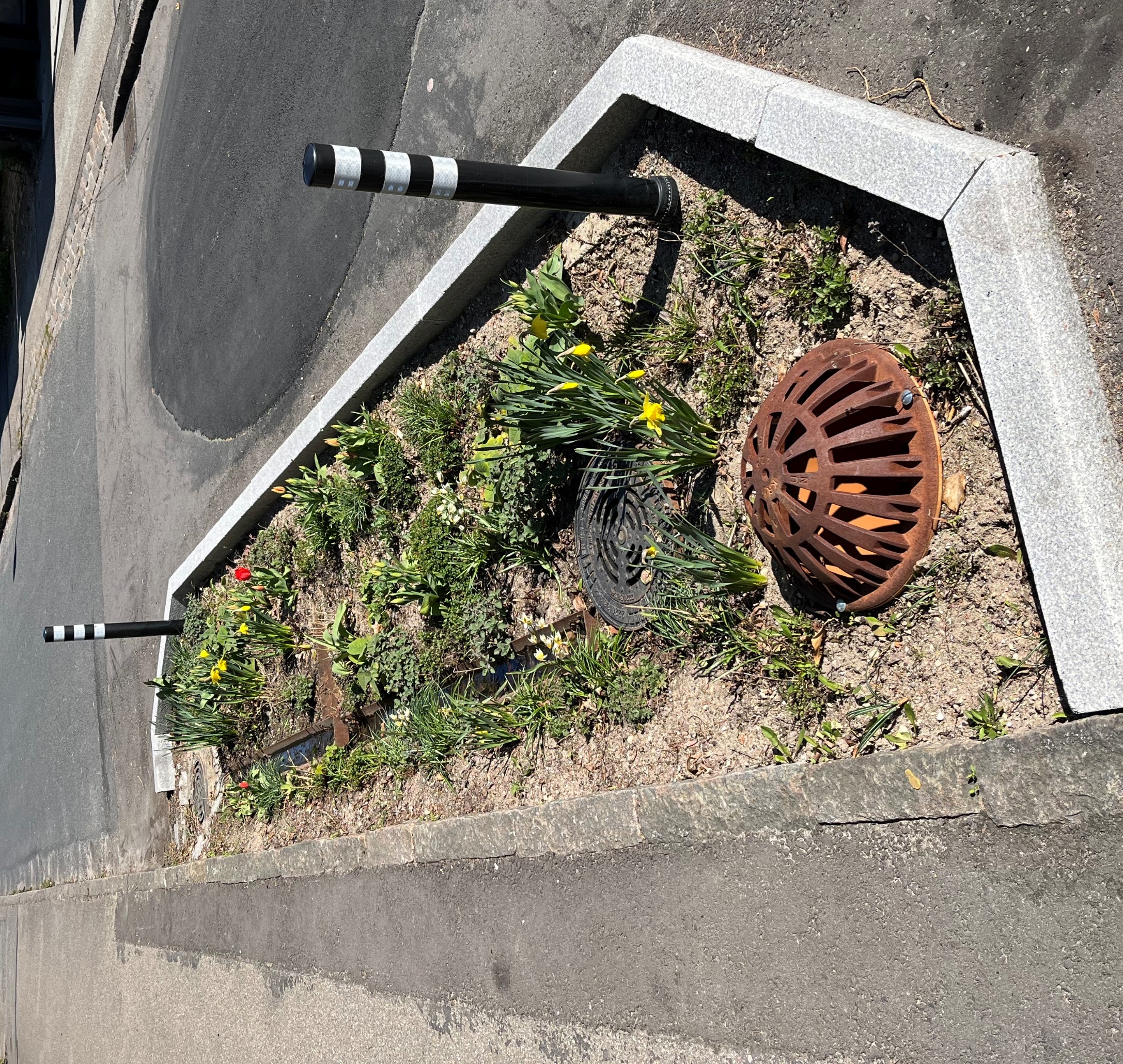 Hvad er et regnbed?
På overfladen ligner et regnbed et almindeligt grønt bed. Under overfladen er regnbedet et spildevandsteknisk anlæg, der skal opsamle, rense og nedsive eller forsinke regnvand. 
Regnbedenes størrelse varierer afhængig af de lokale pladsforhold. Regnbedene ser typisk ens ud på overfladen, og de anlægges med en kant tilsvarende den eksisterende fortovskant. 
Vejbedet kan desuden have fartdæmpende egenskaber på vejen
6.11.2024
Hvordan fungerer det?
Regnbed
Traditionel kloakløsning
6.11.2024
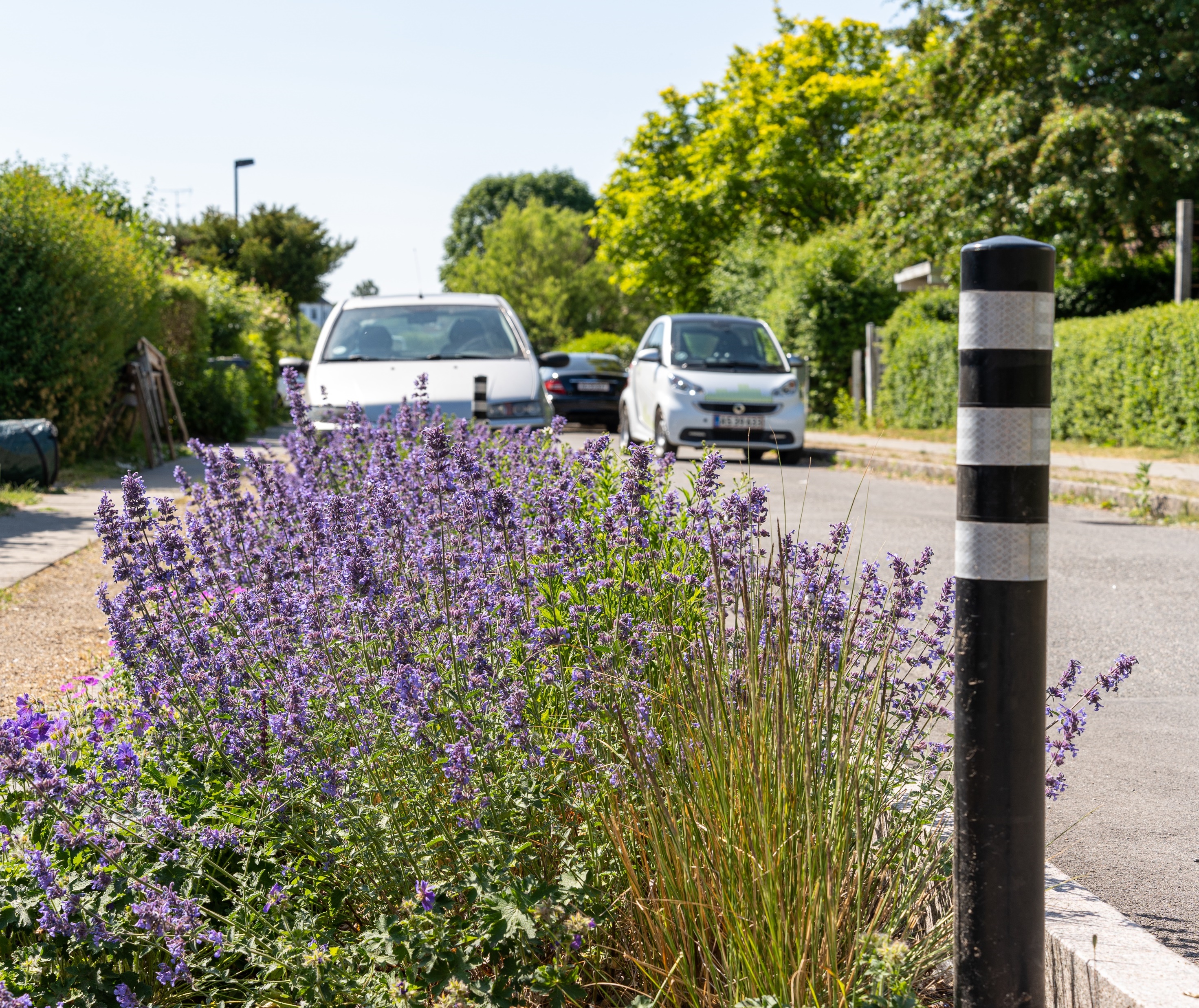 Hvordan fungerer det?
Et regnbed skal kunne flere ting:
Have hydraulisk kapacitet
Rensning af overfladevand
Æstetisk udseende

Filterjorden er med til at rense vand. Det består af særligt sammensat jord, der tilbageholder partikulær og opløst forurening.
Vejvandet nedsiver forholdsvist hurtigt ned gennem filterjorden og ned til en underliggende faskine. 
Beplantningen skal kunne tåle både tørre og våde perioder. Regnbedet vil ligge tørt i dele af året, men skal rumme regnvand ved regnskyl.
6.11.2024
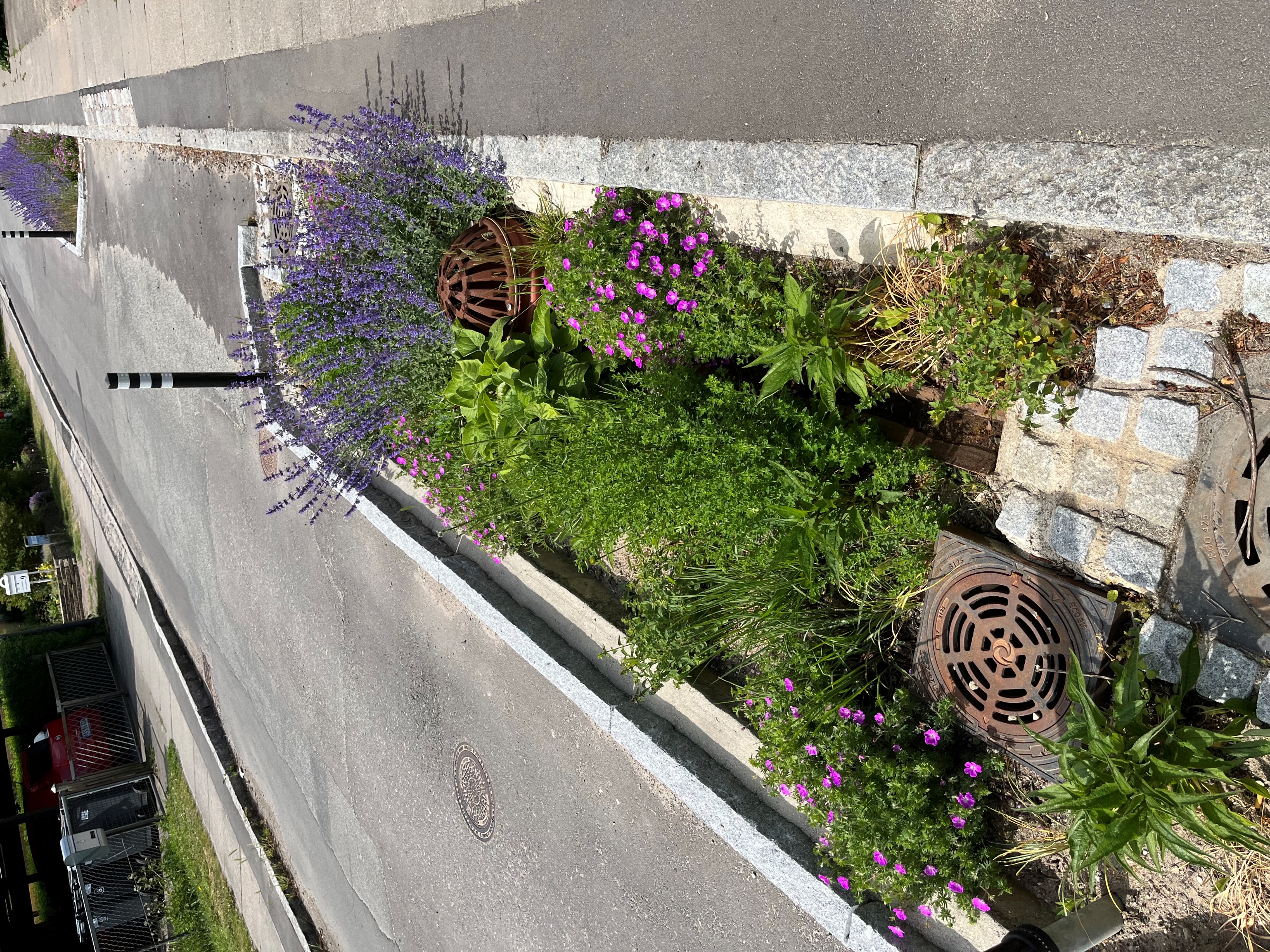 Regnbedets opbygning
Brønd inde i regnbed på modsatte side af vejen
Stauder i filterjorden
Bøjelige pullerter med reflekser 
Overløbsriste (kuppelriste) til kloak
Granitkantsten op til 12 cm over nuværende asfalt
Jernrende til fordeling af vand
Synligt vand i brønde
Faskiner til nedsivning (ligger under jorden)
6.11.2024
Regnbedet set oppefra
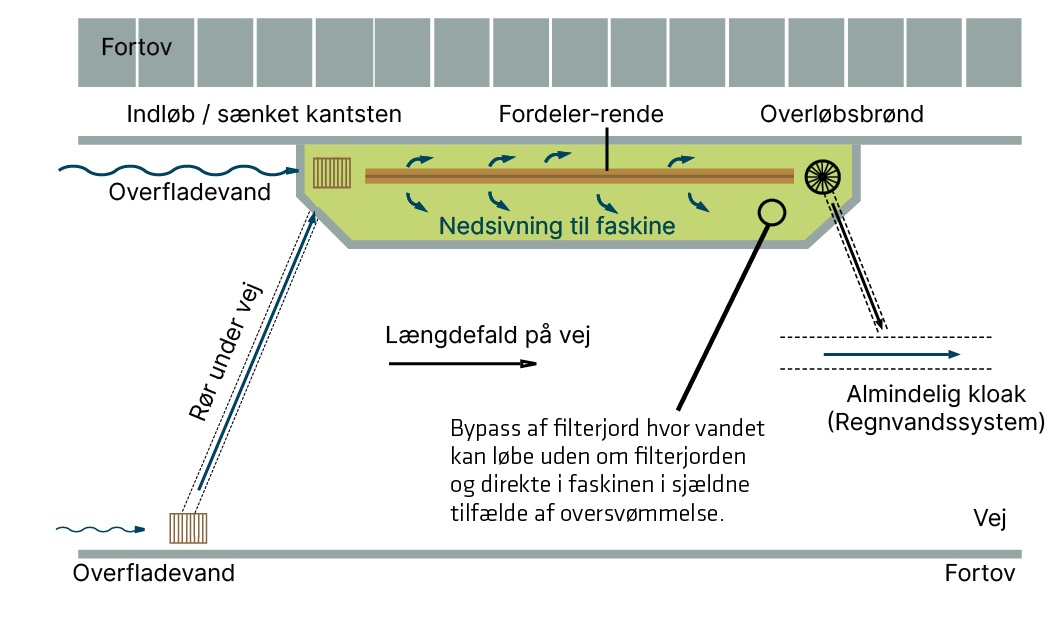 6.11.2024
Regnbedet set fra siden
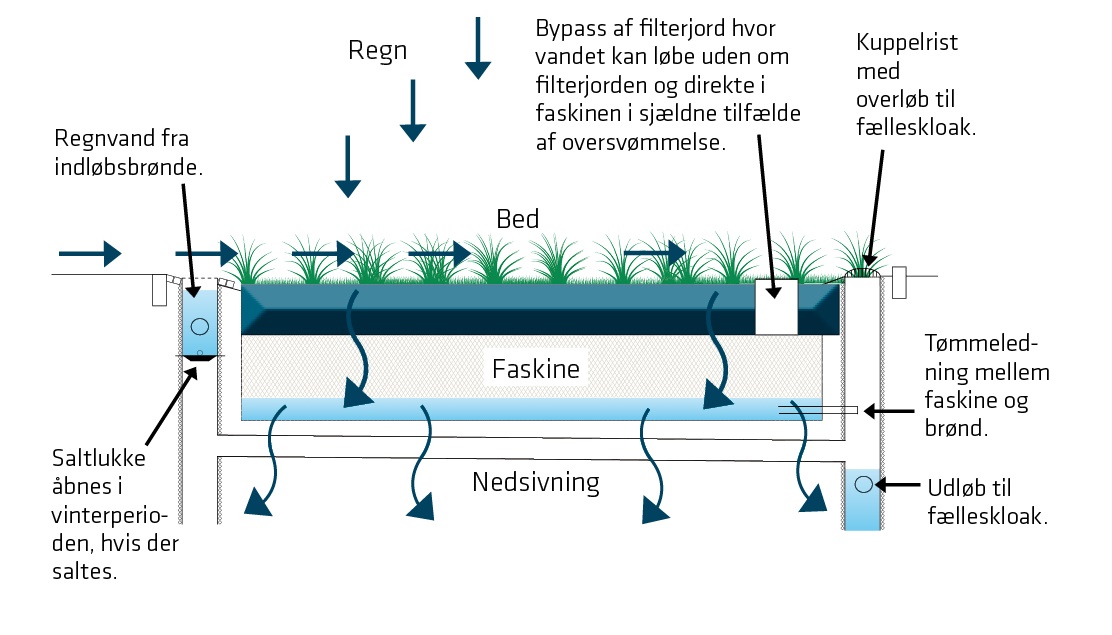 6.11.2024
Regnbedet set fra siden – teknisk forklaring
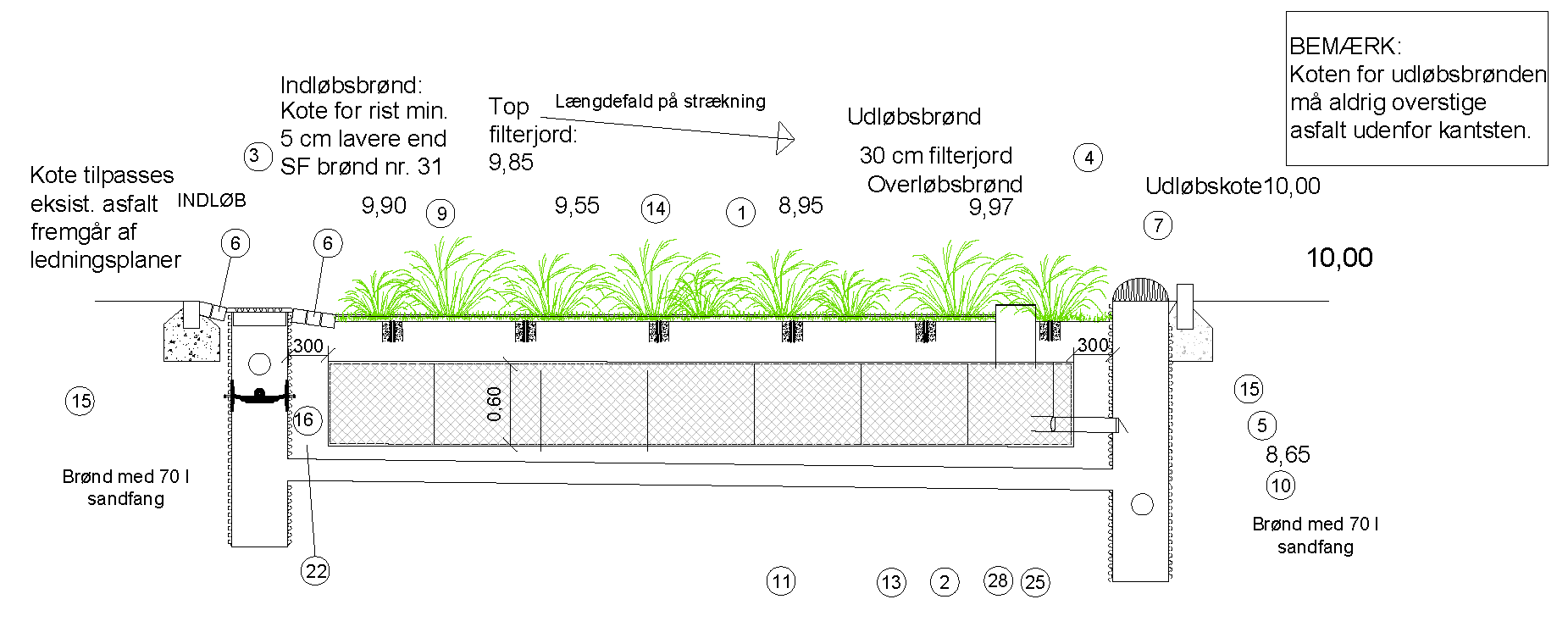 6.11.2024
Foto fra etableringen af regnbed
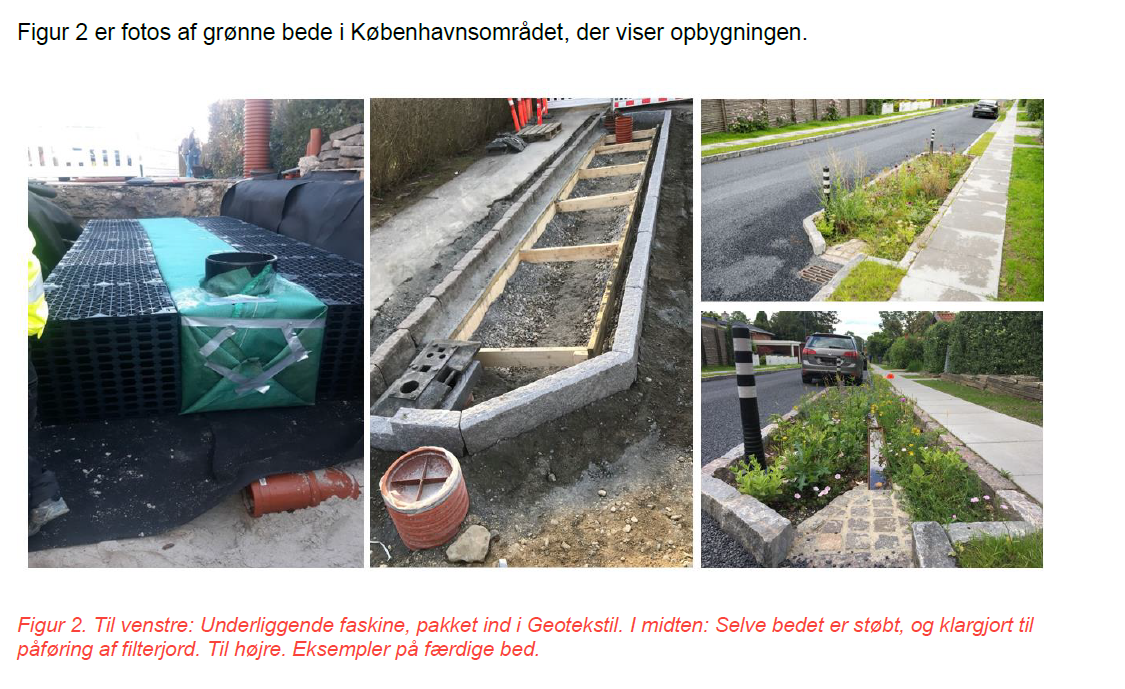 6.11.2024